Addressing Stigmatizing Language in the Workplace
A Case Scenario Review & 
Guideline for Group Discussion
[Speaker Notes: SUD Keys to Education is a product for educators and clinical supervisors developed in 2022 by the Mountain Plains and Pacific Southwest Addiction Technology Transfer Centers (MPATTC and PSATTC). The main developer of the Addressing Stigmatizing Language in the Workplace slides is Maridee Shogren, DNP. Additional guidance and editing support were provided by Trisha Dudkowski, BA, Thomas E. Freese, PhD, Kenneth Flanagan, PhD, Terra Hamblin, MA, Cindy Juntunen, PhD, Shannon McCarty, BS, LP, Kim Miller, MS, Abby Roach-Moore, MSW, Nancy Roget, MS, Beth Rutkowski, MPH, and Maridee Shogren, DNP.
​
 This product was developed to help community college/university faculty, as well as clinical supervisors and recovery support staff have access to brief, science-based content with the goal of providing materials that can be easily infused into existing substance use disorder and related courses (e.g., social work, nursing, criminal justice, foundation of addiction courses, ethics, counseling courses, etc.) and for clinical and recovery staff use in in-service meetings. Individuals can select the specific content to infuse into existing curricula/materials depending on specific needs of their learners. Each slide in the slide decks contain notes to provide guidance on the topics along with references and handouts where appropriate.​

If you require further information, please do not hesitate to contact the MPATTC (http://www.mpattc.org) or PSATTC (http://www.psattc.org) . You are free to use these slides and pictures, but please give credit to the MPATTC and PSATTC when using them by referencing both Centers at the beginning of your presentation. The MPATTC (HHS Region 8) and PSATTC (HHS Region 9) are part of the SAMHSA-funded ATTC Network that offers training and technical assistance (TA) services. HHS Region 8 is comprised of Colorado, Montana, North Dakota, South Dakota, Utah, and Wyoming, and HHS Region 9 is comprised of Arizona, California, Hawaii, Nevada, and the six U.S.-affiliated Pacific Jurisdictions (American Samoa, Commonwealth of the Northern Mariana Islands, Federated States of Micronesia, Guam, Republic of the Marshall Islands, and Republic of Palau). For additional information, please visit http://www.mpattc.org and http://www.psattc.org.​
Funding for this product was made possible (in part) by SAMHSA Cooperative Agreement numbers UR1 TI080200 (MPATTC) and UR1 TI080211 (PSATTC). The views expressed in these materials do not necessarily reflect the official policies of the Department of Health and Human Services, nor does mention of trade names, commercial practices, or organizations imply endorsement by the U.S. Government.​]
How Can We Reduce Stigma & Improve Care?
Caring for families impacted by SUDs can be challenging
Personal biases and mis-information can impact the language we use in the workplace
Hearing conversations that are disrespectful and judgmental can create ethical conflict and moral distress 
It can be helpful for all of us to:
Become more aware of our own biases
Consider the language that we use when speaking with clients
Consider the language that we use when speaking with our colleagues
Learn how to create a healthy dialogue to inform and redirect stigmatizing conversations
2
[Speaker Notes: Marcellus, L., & Poag, E. (2016). Adding to our practice toolkit: Using the ACTS script to address stigmatizing peer behaviors in the context of maternal substance use. Neonatal Network, 35 (5), 327-332. doi: 10.1891/0730-0832.35.5.327

Recto, P., McGlothen-Bell, K., McGrath, J., Brownell, E., & Cleveland, L. (2020). The role of stigma in the nursing care of families impacted by neonatal abstinence syndrome, Advances in Neonatal Care, 20(5), 354-363. doi: 10.1097/ANC.0000000000000778

Renbarger, K., Shieh, C., Moorman, M., Latham-Mintus, K., Draucker, C. (20  ). Health Care Encounters of Pregnant and Postpartum Women with Substance Use Disorders, Western Journal of Nursing Research, 1-17 doi: 10.1177/0193945919893372]
The ACTS Tool
ACTS is a guide for responding respectfully and constructively in the patient care environment when you see or hear colleagues stigmatizing clients through their language and actions
The tool uses four steps to address the concern: “Acknowledge, Create, Teach, & Support” 
The tool was developed to address peer attitudes and stigma in relation to substance use in pregnant and parenting people; however, it is easily adaptable to other situations
Please consider “ACTing” when you encounter a colleague who is using stigmatizing language!

(Marcellus, L., & Poag, E.,2016)
3
[Speaker Notes: Marcellus, L., & Poag, E. (2016). Adding to our practice toolkit: Using the ACTS script to address stigmatizing peer behaviors in the contact of maternal substance use. Neonatal Network, 35 (5), 327-332. https://doi.10.1891/0730-0832.35.5.327]
The ACTS Script
Scripts are structured communication frameworks that can help initiate difficult conversations
They may also help build confidence and skills needed to address stigmatizing behaviors

Breaking down the ACTS script
First, Acknowledge the disparaging statement
Create an opportunity to open the dialogue
Do not criticize
Next, Create a Circumstance for Reflection
Ask questions or think out loud


(Recto, P., McGlothen-Bell, K., McGrath, J., Brownell, E., & Cleveland, L. 2020)
4
[Speaker Notes: Recto, P., McGlothen-Bell, K., McGrath, J., Brownell, E., & Cleveland, L. (2020). The role of stigma in the nursing care of families impacted by neonatal abstinence syndrome. Advances in Neonatal Care, 20(5), 354-363. https://doi.10.1097/ANC.0000000000000778

Notes: Based on the theoretical framework of Appreciative Inquiry (AI), the ACTS script allows for transformative change by assisting nurses to create opportunities for meaningful dialogue. AI is based on 4 phases of exploration: (a) what works, discovery; (b) what might be, dream; (c) what should be, design; and (d) what will be, deliver (Recto, McGlothen-Bell, McGrath, Brownell, Cleveland, 2020).]
The ACTS Script
Third, take an opportunity to Teach
Ask permission to share some knowledge about what you have learned
i.e. Share an article
Finally, provide Support as your colleague learns a new dialogue
Encourage peers to try new approaches                                               with clients
Identify the moral courage to try a                                                                new language
Debrief those approaches 
Celebrate successes!




(Recto, P., McGlothen-Bell, K., McGrath, J., Brownell, E., & Cleveland, L., 2020)
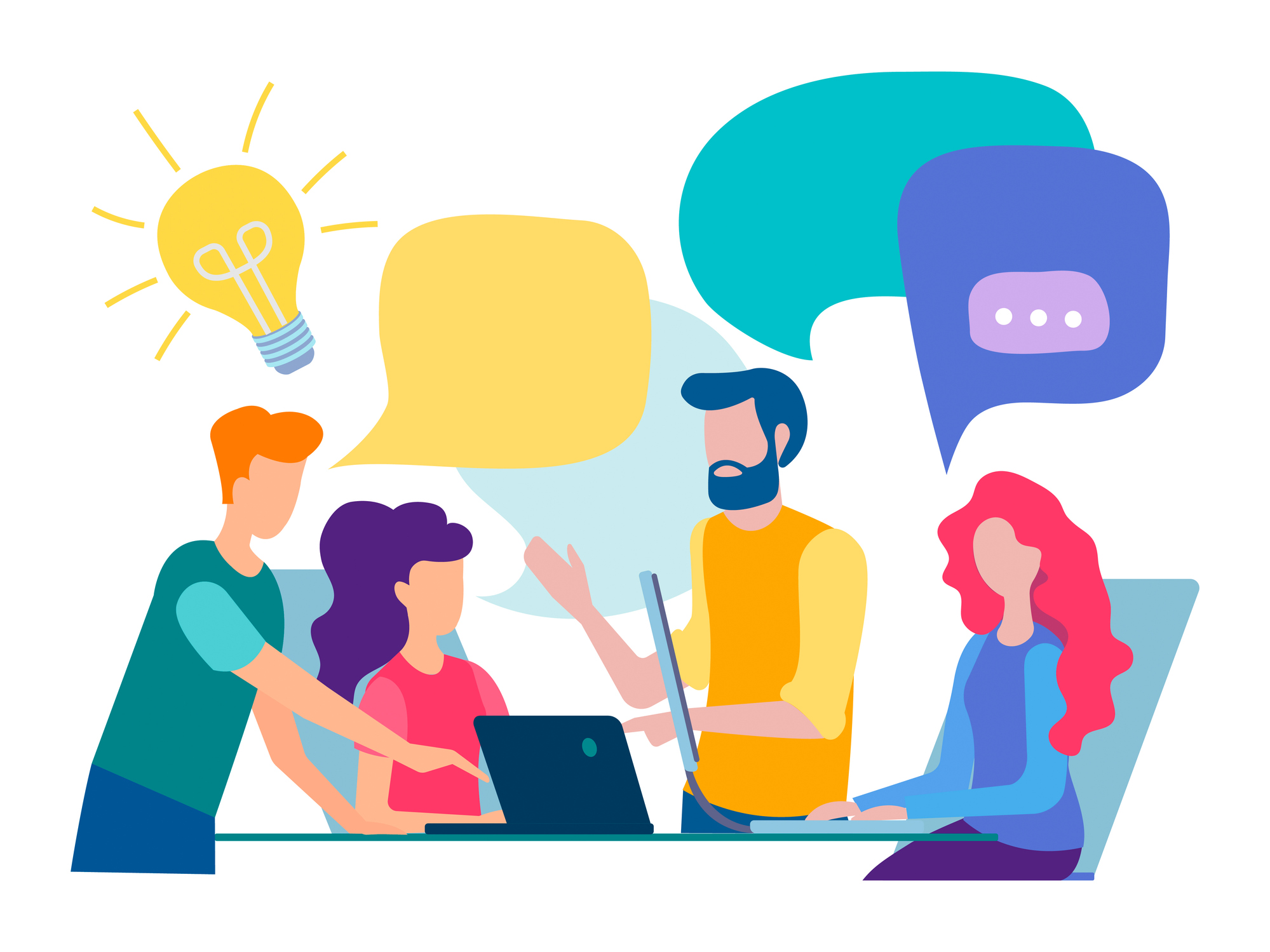 5
[Speaker Notes: Recto, P., McGlothen-Bell, K., McGrath, J., Brownell, E., & Cleveland, L. (2020). The role of stigma in the nursing care of families impacted by neonatal abstinence syndrome. Advances in Neonatal Care, 20(5), 354-363. https://doi.10.1097/ANC.0000000000000778]
Group Discussion Directions
1. Suggested discussion questions:
Have you ever considered the kind of stigmatizing healthcare encounters that people who are pregnant and/or parenting and have a substance use disorder may experience? Please provide an example.
Have you ever heard a colleague make a stigmatizing comment about a person who has a substance use disorder?
2. Have your class read the following two articles:
Marcellus, L., & Poag, E. (2016). Adding to our practice toolkit: Using the ACTS script to address stigmatizing peer behaviors in the contact of maternal substance use. Neonatal Network, 35 (5), 327-332. https://doi.10.1891/0730-0832.35.5.327
Renbarger, K., Shieh, C., Moorman, M., Latham-Mintus, K., Draucker, C. (20  ). Health care encounters of pregnant and postpartum women with substance use disorders. Western Journal of Nursing Research, 1-17 https://doi.10.1177/0193945919893372
OPTIONAL: Recto, P., McGlothen-Bell, K., McGrath, J., Brownell, E., & Cleveland, L. (2020). The role of stigma in the nursing care of families impacted by neonatal abstinence syndrome. Advances in Neonatal Care, 20(5), 354-363. https://doi.10.1097/ANC.0000000000000778
3. Divide students into groups of 2-3
Ask students to share their insights about the required readings
6
Group Discussion Directions
4. Provide each group with the Case Scenario (Slide 8)
5. Ask each group to read through the Case Scenario and express their initial thoughts about the following comment.  Do they feel the comment is  stigmatizing? If so, why?
	“ I can’t stand it!  Do you know she is using methadone?  She might as well be buying it off the 	street! Doesn’t she know she is hurting her baby?”
6. Ask students to review each step of the ACTS script and share dialogue options for each step to address the Case Scenario (Examples provided on slide 9)
7. Role play the case scenario in the small group using ACTS dialogue to address the stigmatizing comment
8. Debrief:
	Did you feel comfortable using the ACTS dialogue?
	Do you feel you can use this tool in your workplace?
	Offer one additional suggestion to decrease stigma in the workplace.
7
The Case Scenario: Imagine you are seeing a client in your office, agency or clinic…
Jaci (she/her) is a 32-year-old client.  She is pregnant with her second baby and has come to the office for a counseling appointment.  She has been coming to the office since her first pregnancy and continues to work through depression concerns.  She delivered her first baby about 11 months ago.  You remember that she entered treatment for Opioid Use Disorder when she was postpartum and was breastfeeding her first child.

Today’s visit goes well!  Jaci tells you she is still in recovery and sees her treatment provider and her OB provider regularly. She loves being a mom and has a great support system. You feel so proud of her!

When Jaci is leaving the office, you overhear your colleagues talking. One person says, “ I can’t stand it!  Do you know she is using methadone?  She might as well be buying it off the street! Doesn’t she know she is hurting her baby?”
8
Group Discussion
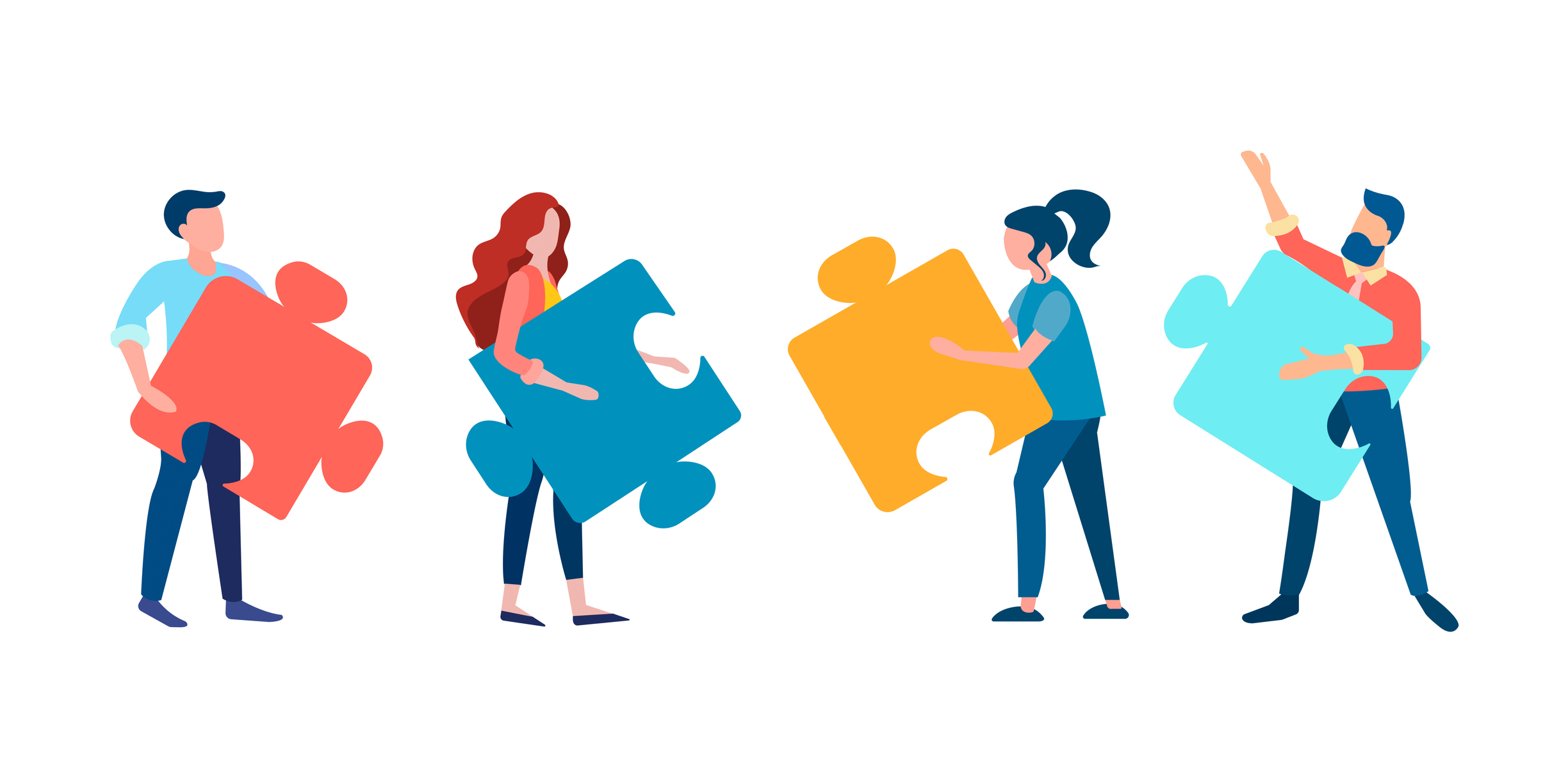 How do you Acknowledge the situation and start the conversation with your peers?
Create an opportunity to open the dialogue
Do not criticize
Example: “Hey, I heard you mention Jaci?  She is doing so well.  She shared that she has been in recovery for 10 months!”
Create Circumstance for Reflection
Ask questions or think out loud
Example: “Do you know much about methadone and buprenorphine?”, “I was doing some reading about this.”
Teach
Ask permission to share some knowledge about what you have learned
Share an article or evidence-based information
Example: “Did you happen to listen to the webinar training our director sent out about substance use in pregnancy?  The speaker talked about methadone and buprenorphine and how it is safe to use in pregnancy and when moms are breastfeeding.  May I share the link with you?” ,“Maybe we should ask our director if we can view the webinar as a group for our next lunch and learn?”
Support
Encourage your peers to try new approaches to clients and then debrief those approaches 
Celebrate successes!
Example: A lunch and learn was held at the office.  The staff talked about the importance of asking people about their recovery and learning more about treatment options. The next time Jaci comes in for an appointment, you notice that she is scheduled to see your co-worker.  You feel nervous at first but you ask your co-worker how the appointment went.  She tells you that she asked Jaci about her recovery and that she learned so much about Jaci’s peer support network and how great her pregnancy is going this time. You tell her how awesome it is to work with her!
9